목차
4
2
3
5
1
중복된 데이터/ 유효성검사
이름정의/ 창 정렬 및 창 나누기/ 틀 고정
하이퍼링크설정/ 텍스트 나누기
조건부 서식
수학,삼각함수/ 데이터 베이스 함수
www.pjthe3.com
pjenterprise@paran.com
1
1
이름정의/ 창 정렬 및 창 나누기/ 틀 고정
www.pjthe3.com
2
이름정의
이름정의 규칙
- 셀이나 셀 범위에 이름을 정의하여 수식에서 이름을 사용가능.
- 셀 범위 영역 지정 후 이름 상자에 이름을 입력하거나, 수식 Formulas >
  정의된 이름 그룹 Defined Names>이름 정의 Define Name을 선택하여 실행된 
‘새 이름’대화상자의 이름 입력란에 이름 지정
- 첫 글자는 반드시 문자나, _ ,    , 중 하나로 시작, 숫자로 시작할 수 없음. 
  이름 정의시 대소문자 구분하지 않음.그러나 이름정의 시 빈공백 허용 안함.
- 이름은 기본적으로 절대참조로 대상범위를 참조, 수식을 사용하는 셀의 위치와 무관
- 통합 문서 단위로 이름을 정의하므로 다른 워크시트에서 정의한  동일한 이름을  지정 못함
이름:범위 이름 지정
범위:사용할 범위를 문서전체 또는 특정 워크시트로 제한
설명:이름에 대한 보충 설명
www.pjthe3.com
참조대상:이름을 정의할 셀 범위
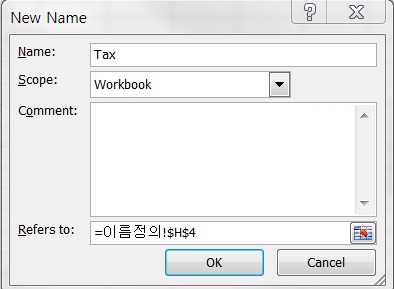 3
이름관리자
이름관리자
- 이름관리자 이용하여 정의된 이름 삭제 편집 가능
- 수식Formulas >정의된 이름 그룹 >이름 관리자Name  manager,혹은 Ctrl+ F3
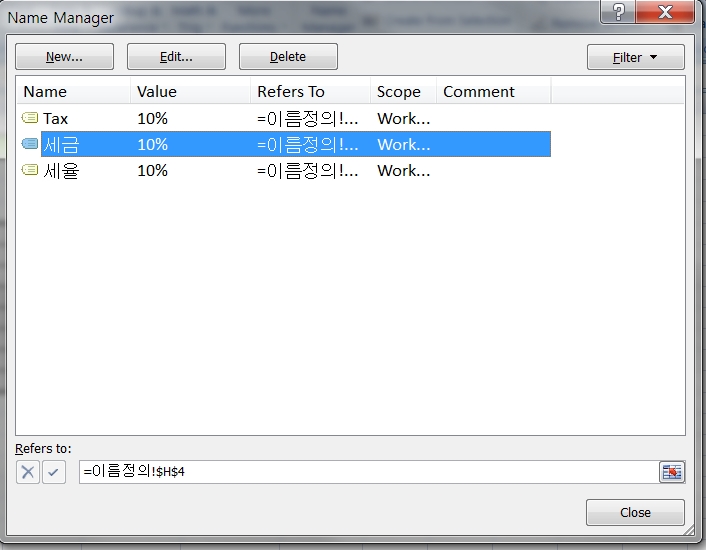 새로만들기:새이름 추가
편집:선택한 이름의 참조 대상 편집
삭제:선택한 이름 삭제
www.pjthe3.com
참조대상:
선택한 이름의 워크시트 이름과 셀 주소가 나타남
4
선택영역에서 이름 만들기
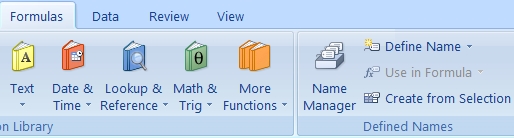 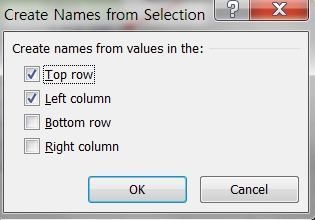 선택영역에서 이름 만들기
셀 범위블록 지정>수식>정의된 이름>선택영역에서 만들기> 첫 행,왼쪽 열 기본값
☜ 아래 표를 선택영역에서 만들기를 사용하여 첫 행과 왼쪽 열 이름 만들기를 하시오.
www.pjthe3.com
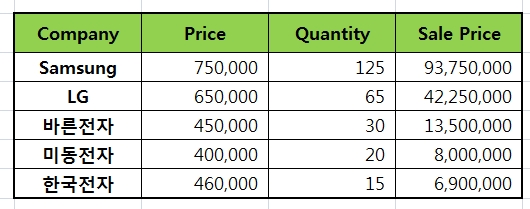 5
창 정렬
창 정렬
 하나의  통합  문서에  있는 두 개 이상의  워크시트를  한 화면에  표시되도록     정렬하는 기능 
  보기VIEW->   창 그룹WINDOW -> 모두 정렬ARRANGE ALL
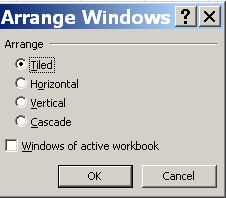 Tiled 바둑판식
Horizontal 가로
Vertical  세로
Cascade 계단식
Tiled식 창 정렬
www.pjthe3.com
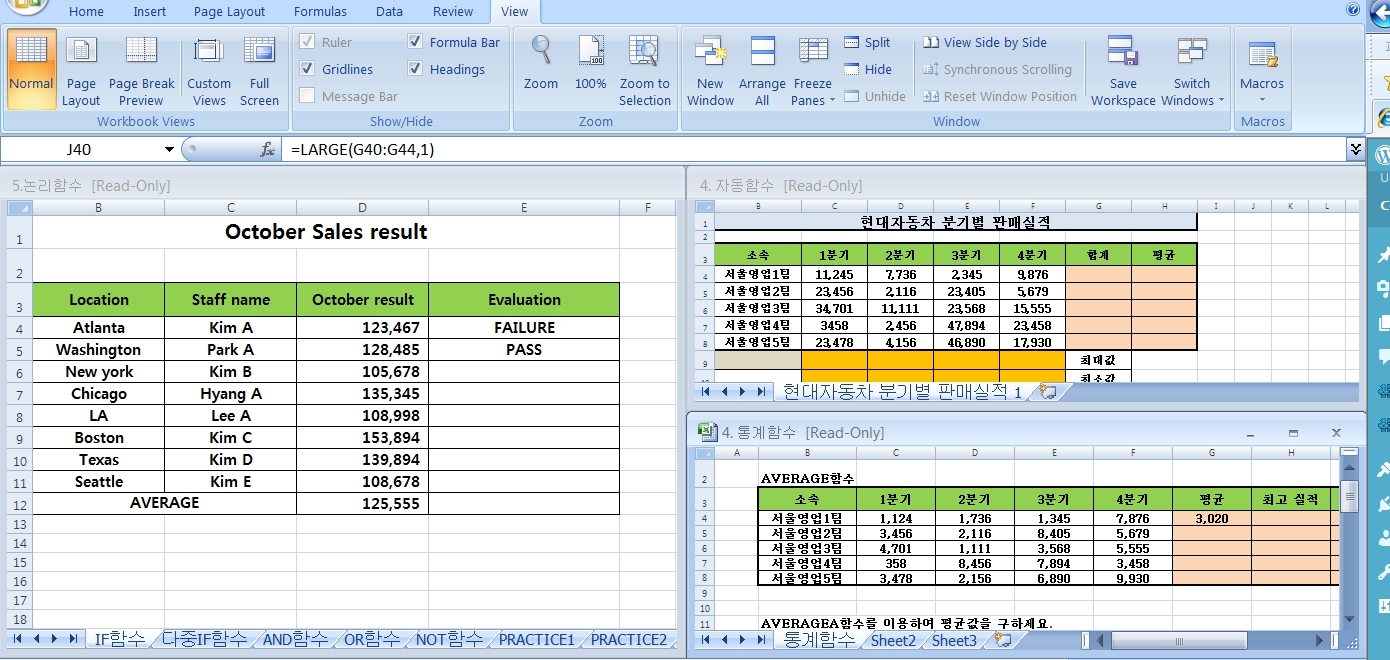 6
창 나누기
창 나누기 
     워크시트를  2 개 또는 4개  구역으로  창을 나누어  떨어져 있는  여러 화면을 동시에 
     비교하며  확인, 나누기 체크 풀어주면 나누기 없어짐.  
 보기View -> 창 그룹 Window -> 나누기Split
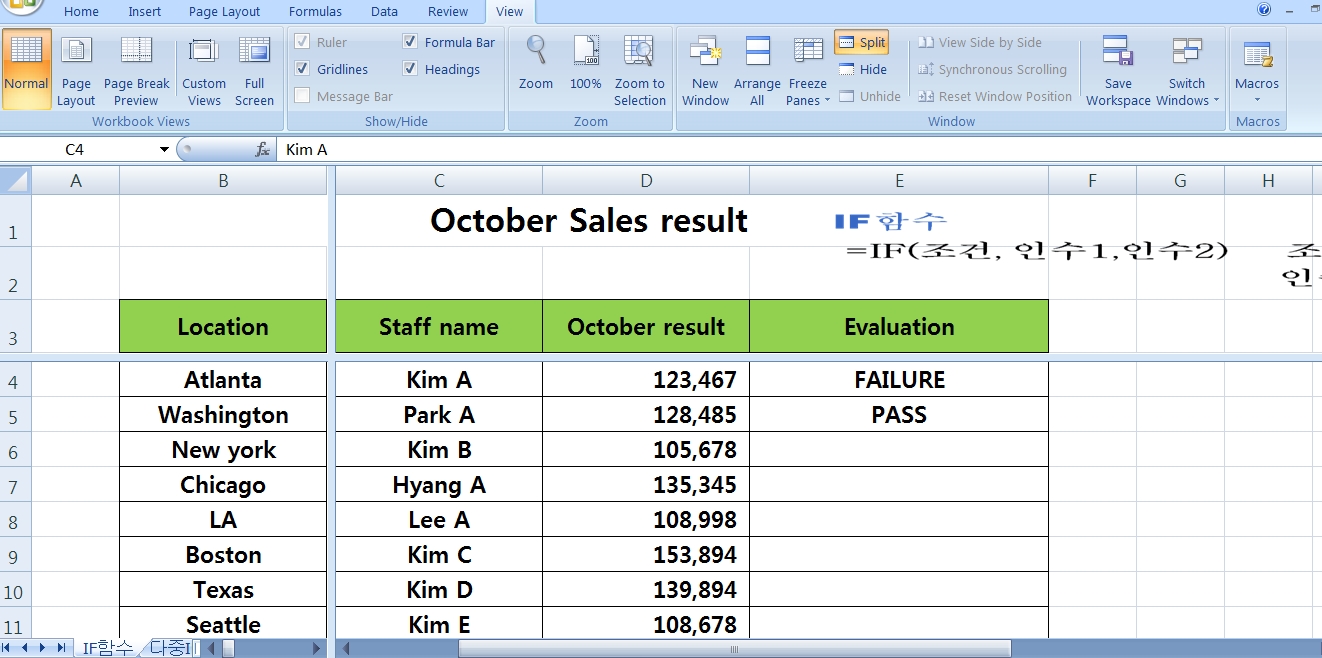 www.pjthe3.com
7
틀고정
틀고정      
      화면을  이동해도  레이블 행과 열을  항상  화면에  고정시켜  작업하기
      편하다.  커서  있던  셀을 중심으로 위쪽과 좌측이 고정
  보기 View -> 창그룹Window -> 틀고정 Freeze panes
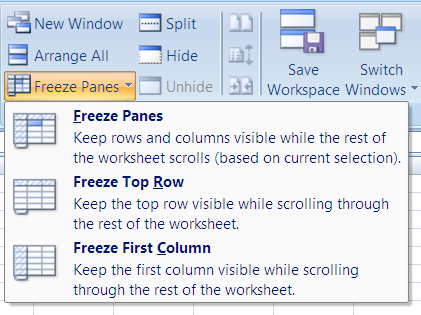 Freeze panes 틀고정
www.pjthe3.com
Freeze Top Row 
첫 행 고정
Freeze  First Column
첫 열 고정
8
2
하이퍼링크설정/ 텍스트 나누기
www.pjthe3.com
9
하이퍼 링크 설정
1.하이퍼 링크 설정
삽입-> 링크그룹-> 하이퍼링크
마우스 링크-하이퍼 링크
단축키:CTRL+K
화면 설명(스크린  팁)
  하이퍼 링크  설정된 곳에서 
 마우스  놓으면 나타나는 안내글
찾는 위치/
 현재 폴더 및 다른 폴더에 있는 파일에 연결.
기존 화일/웹페이지: 다른 파일 또는 인터넷 웹 사이트 주소로 연결
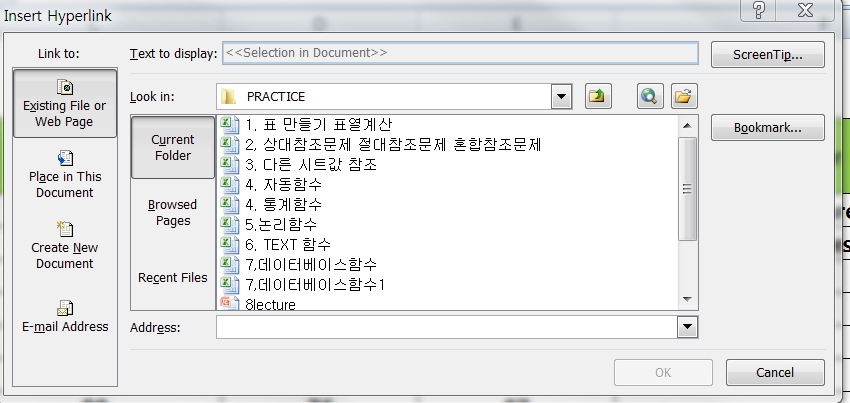 현재문서: 
다른 워크  시트로 연결
www.pjthe3.com
열어본 웹페이지
새문서 만들기: 
새 워크시트를 만들어 연결
전자 메일 주소:
전자 메일 주소로 연결
주소 웹사이트 주소 입력
10
텍스트나누기
- 길게 입력된 셀의 데이터를 여러 개 셀로 나눌 수 있는 기능.
- 단 데이터가 여러 개의 셀로 나누기 위한 구분 기호가 입력 되어 있을 때
   사용 가능
- 구분 기호로는 세미콜론(;), 쉼표(,), 공백(   ), 및 기타 문자로 분리되어
   있어야.
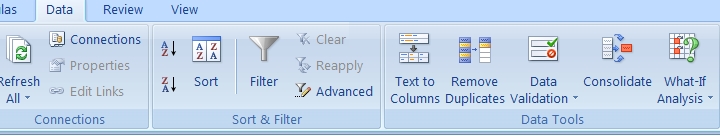 텍스트 나누는 방법
 나눌 영역을 먼저 드레그 > 데이터Data > 데이터 도구 그룹Data tools>
 텍스트 나누기 Text to Columns>Delimited>Next>언더 바일 경우 other  _쓰기>Next>finish
www.pjthe3.com
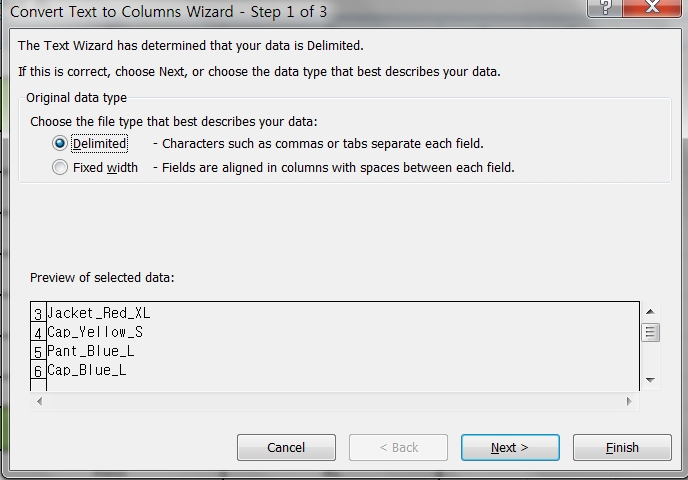 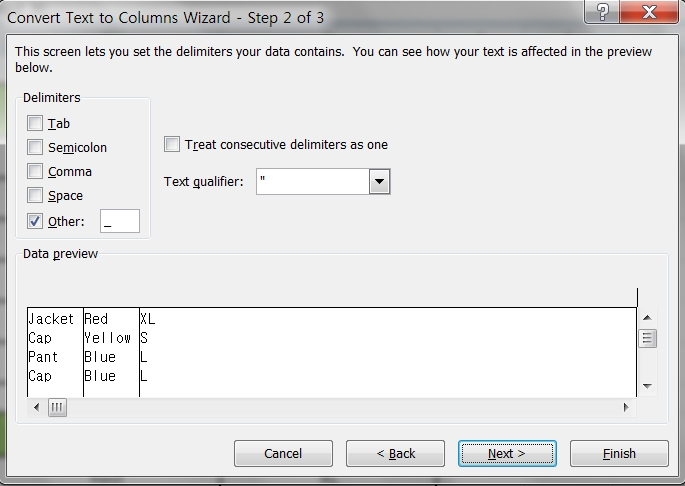 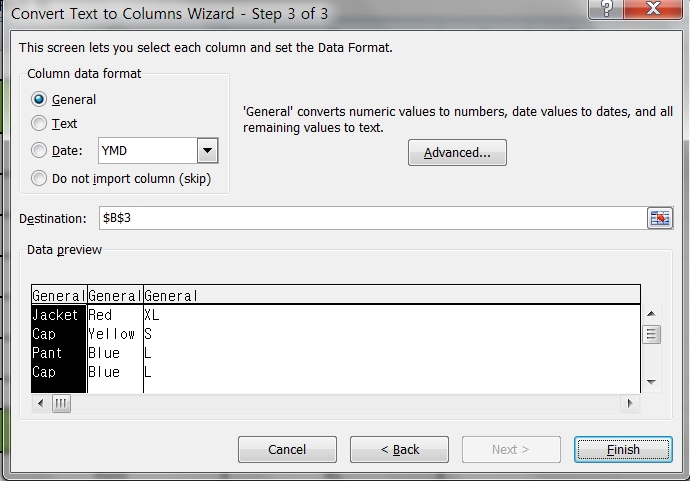 11
3
유효성검사, 중복된 데이터
www.pjthe3.com
12
유효성검사
유효성검사 설정
- 정수, 소수점, 목록, 날짜, 텍스트 길이 등 입력 범위를 제한하는 방법
-  데이터Data> 데이터 도구 그룹 Data tools> 데이터 유효성 검사
   Data Validation > 데이터 유효성 검사 설정 Data Validation setting>
   설정범위 셀 지정>설정settings>제한대상Allow에서 선택,정수선택시
   최소값,최대값입력> OK
설정
오류메세지
IME Mode
유효성조건
설명메세지
모든값
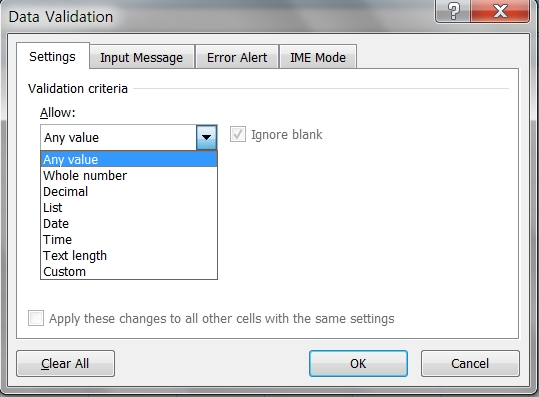 정수
제한대상
www.pjthe3.com
소수점
날짜
목록
시간
텍스트길이
13
13
사용자지정
유효성검사
유효성검사  설명 매세지, 오류 메세지, IME Mode
설명 및 오류 메시지
- 규칙을 설정하고 올바른 데이터를 입력하도록 안내문구를 추가하고, 잘못 입력시에는 경고 메시지를 추가할 수 있음.
- 데이터Data> 데이터 도구 그룹 Data tools> 데이터 유효성 검사
   Data Validation >설명/오류 메시지 input Message,Error Alert
www.pjthe3.com
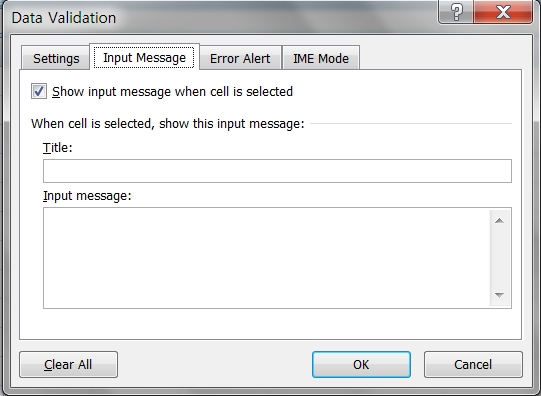 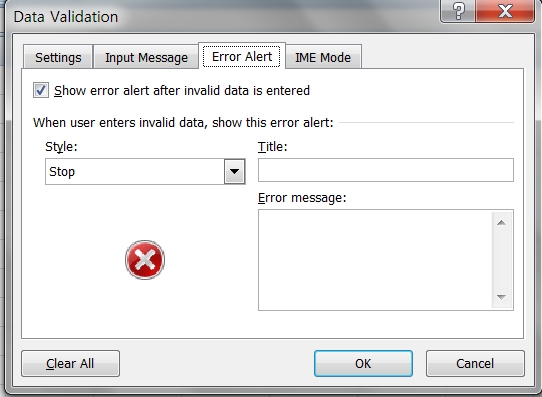 설명 매세지입력란
예:영문을 입력하세요
오류메세지입력란
예:숫자로 입력하세요
14
유효성검사
유효성검사  설명 매세지, 오류 메세지, IME Mode
IME Mode 설정
- 데이터Data> 데이터 도구 그룹 Data tools> 데이터 유효성 검사
   Data Validation >IME모드
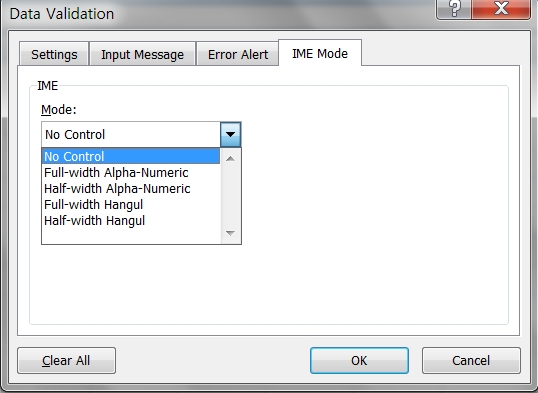 현재상태 유지: 현재 키보드 유지
www.pjthe3.com
영문 전자:
2byte크기의 영문과 공백이 입력
한글 전자:
2byte크기의 한글과 공백이 입력
영문: 1byte크기의 영문과 공백 키를 눌렀을 때 입력
한글: 
2byte크기의 한글과 1byte크기 
공백이 입력
15
유효성검사
  아래 표를 만들고 유효성검사 설정을 이용하여 60점과 100점 사이에서만 입력하고 60점이하는 경고창을 나타내 보시오.
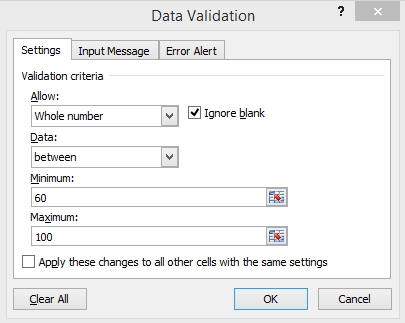 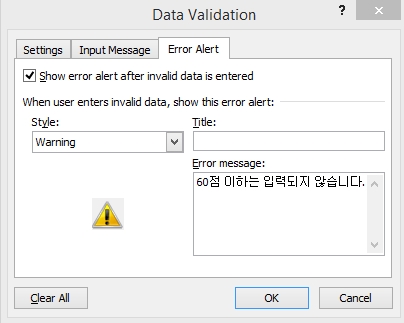 www.pjthe3.com
유효성검사 설정방법
- Score밑 빨간 부분 영역 드레그
Data> Data tools> Data Validation > setting>제한대상Allow에서 선택,정수선택 >최소값:60,최대값:100입력 
- Error Alert>Error Message: 60점이하 입력되지 않습니다.>OK
16
유효성검사
  아래 표를 만들고 유효성검사를 이용하여 부서에는 '영업부, 총무부,관리부, 생산부'로 목록을 만드시오
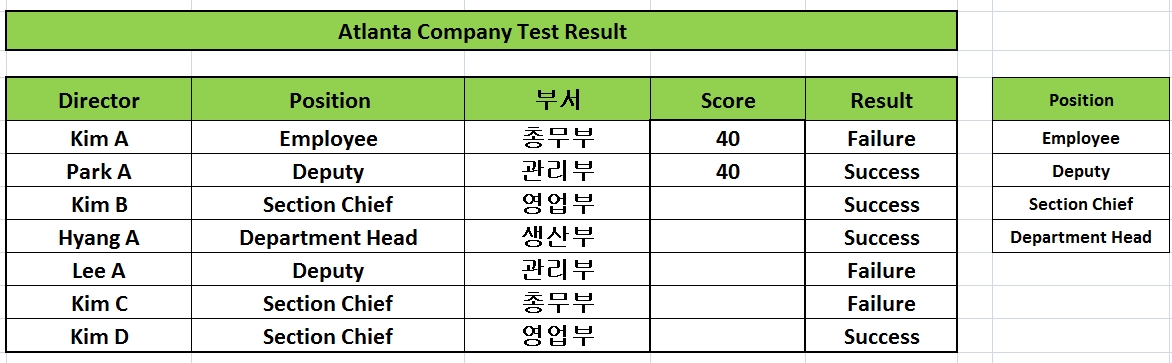 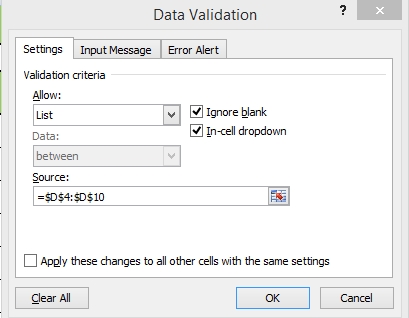 www.pjthe3.com
부서 '영업부, 총무부,관리부, 생산부'로 목록만드는 방법
- 부서밑 빨간 부분 영역 드레그> Data> Data tools> Data Validation > setting>제한대상Allow에서 목록선택 >Source를 부서밑 빨간 부분 영역 드레그하거나 이곳을 드레그>OK하면 부서밑 빨간 부분에 드롭박스가 나타남
17
중복된 데이터
데이터베이스  개념
레코드:  행방향의 필드집합
데이타베이스: 필드와 레코드구조로 입력된 표
필드: 열방향의 데이터모음
데이터베이스 만들때 필요 조건
www.pjthe3.com
-  반드시 필드 첫 행은 해당 필드 이름이 있어야.

-  필드 이름은 한 행에 써야

-  셀병합하면 필드 이름으로 못 사용.

-  가로나 세로 칸에 빈 공백 없어야

-  하나 셀에 하나의 정보만 있어야.

-  필드에 문자는 문자, 숫자는 숫자로 구별해 입력해야
18
중복된 데이터
중복된 데이터  항목 제거
- 중복된 레코드(행)이 존재할 때 삭제
  표 안에 커서 넣고 영역 설정> Data> Remove Duplicates중복된 항목제거>
   My Data has headers 체크>Unselected All모두 선택취소> Columns 열 중
   제거코자 하는 항목 하나 선택>OK
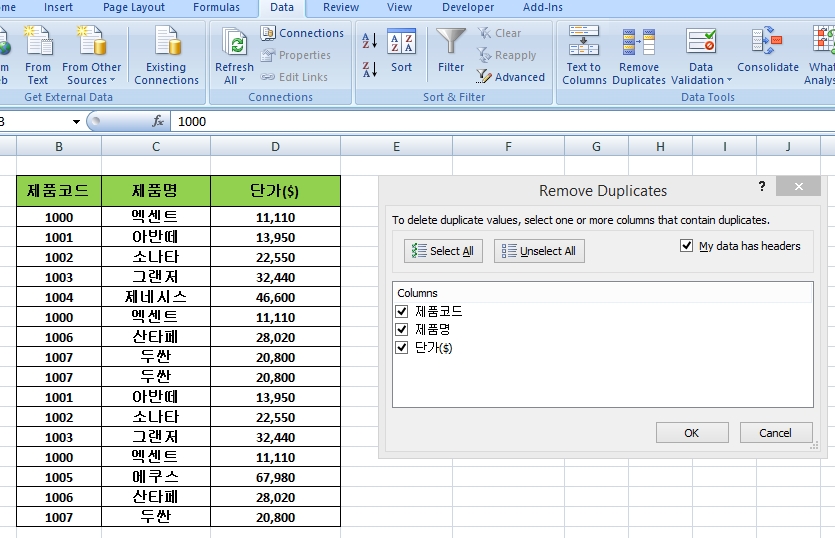 www.pjthe3.com
19
4
조건부 서식
www.pjthe3.com
20
조건부 서식
조건부 서식
- 특정한 조건에 맞는 데이터에만 글꼴색이나 테두리,무늬와 같은 서식을 넣어 다른 데이터와 확연히 구분, 표시하는 기능 
- Home홈 >스타일 style > 조건부 서식 Conditional Formmatting
셀 강조규칙, 상하위 규칙,데이터 막대, 색조,아이콘 집합 등:셀값에 서식 지정
새 규칙, 규칙관리: 직접 수식 작성
셀 강조규칙
- 특정조건에 맞는 셀에 사용자가 지정하는 특정한 서식을 적용할 때 사용.
- 중복된 데이터에 서식 지정할 수도 있음
www.pjthe3.com
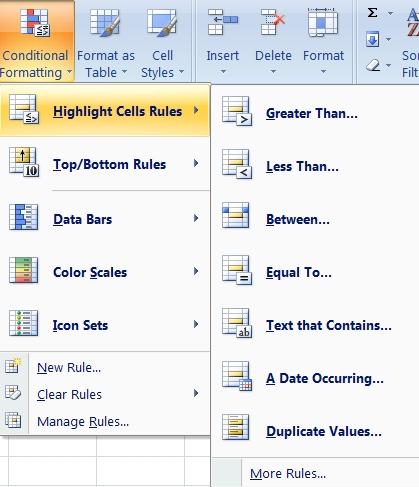 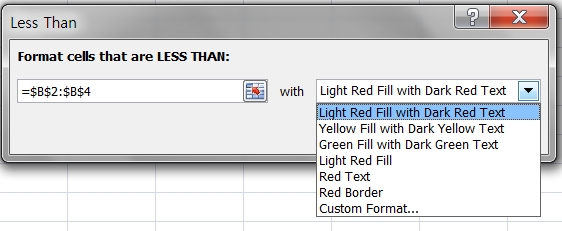 21
조건부 서식
상하위 규칙 
지정한 셀 영역의 숫자 데이터를 기준으로 상위.하위 항목 또는 평균을 기준으로 사용자가 
   셀 값에 특정 서식 지정할 때 이용
데이터 막대 
-  지정한 셀 영역에 다른 값들과  비교하여 데이터 막대 길이로 변환해서 표현 해주는 기능
-  막대색이나 값의 범위등은 기타 규칙에서 직접 적용 할 수 있음
상위 10개 항목
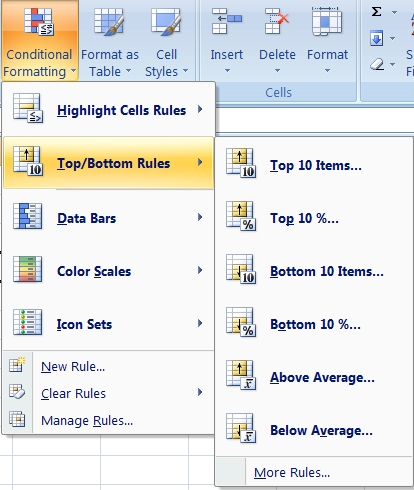 상위 10%
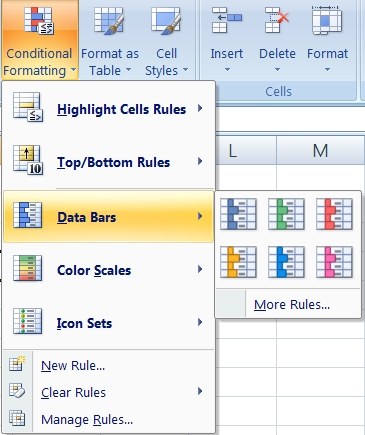 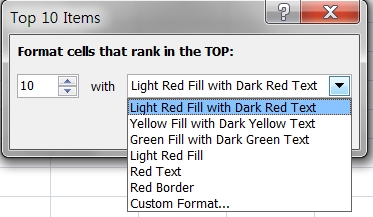 www.pjthe3.com
평균 초과
기타 규칙
하위 10개 항목
진한 빨강 텍스트가 있는 연한 빨강 채우기
22
조건부 서식
색조 
지정한 셀 영역의 값을 두 가지 색 또는 세 가지 색의 그라데이션 효과를  이용하여 데이터를 표현할 때 

2색조: 상위값, 하위값
3색조: 상위값, 중위값, 하위값
아이콘 집합 
셀에 입력된  범위의 값을 3-5개의 범위로
구분한 아이콘 의 종류로 변환하여 표현

EX, ‘3방향 화살표’의 경우 상위 67%이상이면  연두색 화살표,  하위 33%이하인 데이터엔 빨강색,  나머지엔 노란색 화살표로 표시
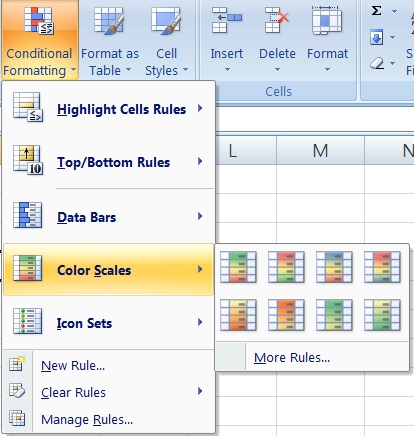 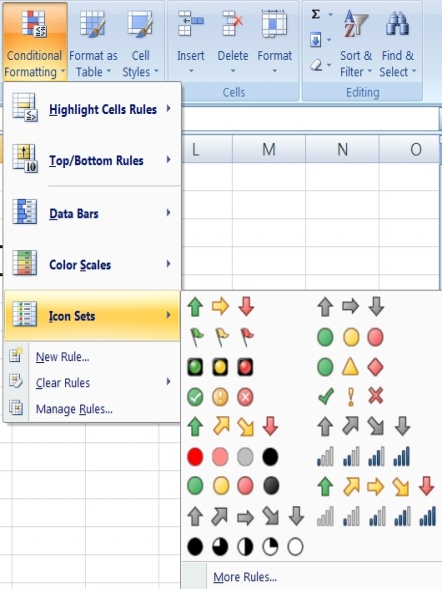 www.pjthe3.com
23
조건부 서식
  조건부 서식을 이용하여 비용이 700,000원보다 작으면 글꼴 초록색으로 굵게 표시하시오. 개발기간이 5개월에서 12개월 사이이면 '진한 빨간 텍스트가 있는 연한 빨강 채우기'로 표시하시오.
www.pjthe3.com
조건부 서식 셀 강조 만드는 방법
- Sum밑 빨간 부분 영역 드레그> Home> Conditional Fomatting> Highlight Cells Rules> Less than>700,000>Custom Format Color:Green

- Development period아래 빨간 부분 영역 드레그>Home> Conditional Fomatting> Highlight Cells Rules>  Between>5,12,Light red fill with Dark red Text
24
4
수학,삼각함수/ 데이터 베이스 함수
www.pjthe3.com
25
수학,삼각함수
1. SUM함수;   인수로 주어진 숫자들의 합계를 계산하는 함수.  인수는 30개까지 지정가능.
                               인수는 숫자이거나, 숫자가  포함된 이름, 배열 또는 셀 주소 
   =SUM(number1,number2,---,numberN) 
    =SUM(인수1:인수N)

2. SUMIF함수; - 많은 자료중에서 조건에 맞는 데이터만 찾아 합계를 구하는 함수
                               -  조건이 적용될 범위에서 조건에 맞는 셀을 찾아 합계를 구할 범위 중 같은
                                  행에 있는 값들의 합계를 구함.
   =SUMIF(Range,Criteria,Sum_range)
   =SUMIF(조건이 적용될 범위,조건, 합계를 구할 범위)

3. PRODUCT함수; 인수로 주어진 숫자를 모두 곱하는 함수,인수는 1-30개까지 지정 가능
    =PRODUCT(number1,number2,---,numberN) 
    =PRODUCT(인수1,인수2,…, 인수N)

4. SUMPRODUCT함수;
      - 인수로 주어진 배열의 각 해당 요소들을 모두 곱한 후, 그 곱들의 합계를 반환하는 함수
  =SUMPRODUCT(ARRAY1, ARRAY2,…)
   =SUMPRODUCT(배열1, 배열 2, 배열3, …)
www.pjthe3.com
26
수학,삼각함수
5. ROUND함수;   지정한 자릿수로 반올림하여 표시하는 함수
   =ROUND(Number1,Number_digits)    Number을 반올림하여 소수이하를 Number_digits만큼만 표시
   =ROUND (인수,반올림자릿수)


6. ROUNDDOWN함수; 숫자를 지정한 자릿수로 내림하여 표시하는 함수 
   = ROUNDDOWN(Number1,Number_digits) 
   =ROUNDDOWN(인수,내림 자릿수)

7. ROUNDUP함수; 숫자를 지정한 자릿수로 자리올림하여 표시하는 함수 
   = ROUNDUP(Number1,Number_digits) 
   =ROUNDUP(인수,올림 자릿수)
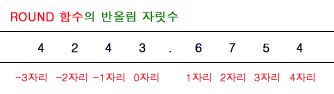 www.pjthe3.com
27
데이터베이스 함수
-  범위를 잡을 때 반드시  필드명 제목까지 잡아야
  별도의 셀에 조건을  써준 표가 있어 함수의 인수로 써야
   =D???(범위,계산할 열,조건범위)

1. DSUM함수   해당범위에서 조건에 맞는 자료를 대상으로 지정된 열번호에서 합계를 계산
  =DSUM(범위, 열번호,조건)
    

2. DAVERAGE함수 해당범위에서 조건에 맞는 자료를 대상으로 지정된 “열번호”에서 평균을 계산
 = DAVERAGE(범위, 열번호,조건)
    

3. DMAX함수 해당범위에서 조건에 맞는 자료를 대상으로 지정된 “열번호”에서 가장 큰 값을 찾음
=DMAX(범위, 열번호,조건)
  


4. DCOUNT함수   해당범위에서 조건에 맞는 자료를 대상으로 지정된 “열번호”에서 숫자가 있는 셀의 갯수를 계산,숫자가 있는 것만 COUNT
 =DCOUNT(범위, 열번호,조건)

 
5. DCOUNTA함수  해당범위에서 조건에 맞는 자료를 대상으로 지정된 “열번호”에서 비어있지 않은 셀의 갯수를 계산
  =DCOUNTA(범위, 열번호,조건)  
  


6. DGET함수  해당범위에서 조건에 맞는 자료를 대상으로 지정된 “열번호”에서 일치하는 단일값을 구함
 =DGET(범위, 열번호,조건)
 
     #NUM!    : 찾으려는 값이 여러 개일 경우
    #VALUE!  : 찾으려는 값이 없을 때

7. DPRODUCT함수  해당범위에서 조건에 맞는 자료를 대상으로 지정된 “열번호”에서 일치하는 값들의 곱을 계산함
 =DPRODUCT(범위, 열번호,조건)
www.pjthe3.com
28
데이터베이스 함수
☜ 아래 표를 보고  DSUM함수를 이용하여 산타페 총매출액을 구하시오
www.pjthe3.com
품목별 총매출액 합계 방법
이곳에  =DSUM(  쓰기>필드명 제목까지 잡아 전체범위 드레그> ,쓰고 > 총매출 열번호 클릭> ,쓰고  >  품명 산타페 둘다 동시에 드레그>   )   ENTER
29